شهر رمضان
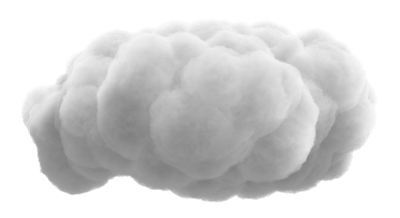 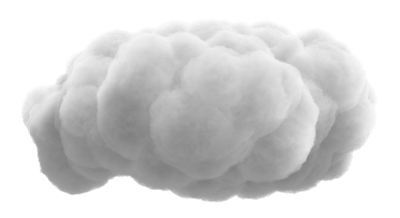 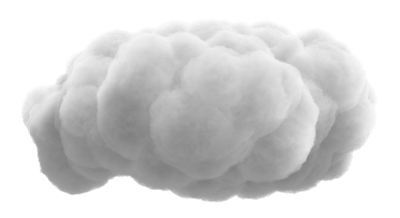 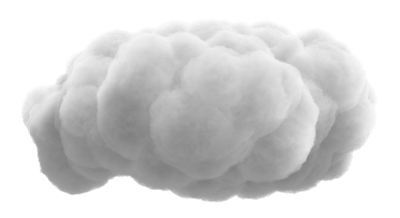 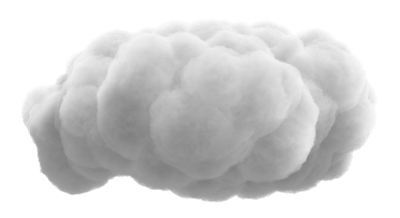 في أي شهر نزل القرآن الكريم ؟
شهر رمضان هو الشهر التاسع من  أشهر السنة الهجرية
يأتي شهر رمضان  بعد شهر شعبان
الوحدة
6
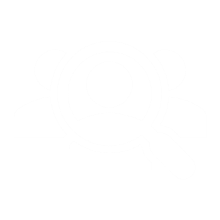 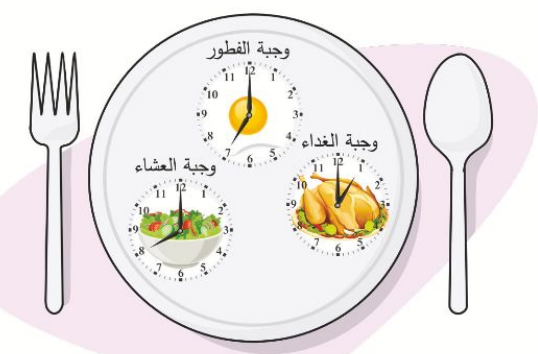 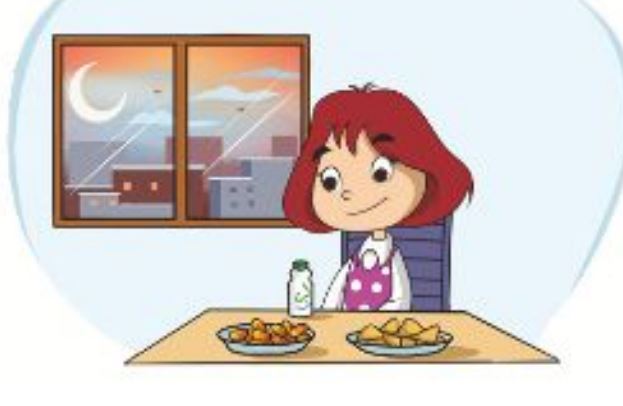 مناسبتي
شهر رمضان
أحب الشهور إلى الله شهر رمضان . لماذا ؟
نشاط 1:
الوحدة
5
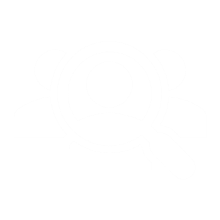 لأنه شهر الصيام  وهو الشهر الذي أنزل فيه القرأن
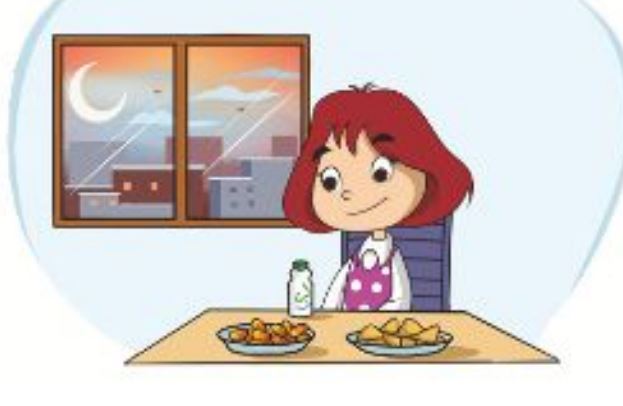 غذائي
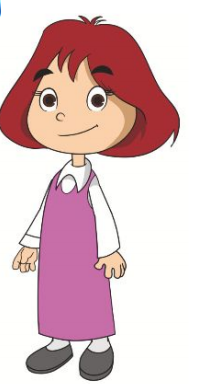 شهر رمضان
تجدنا  في جوجل
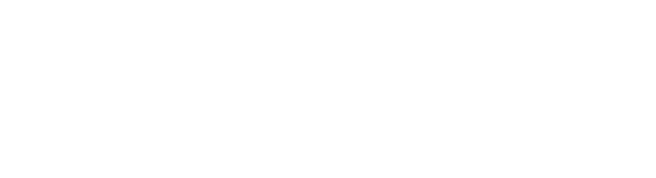 يصوم المسلمون شهر رمضان
الصيام : إمساك عن الطعام و الشراب و سائر المفطرات من الفجر إلى غروب الشمس
الوحدة
5
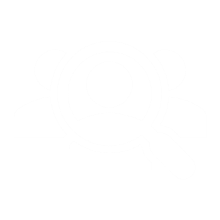 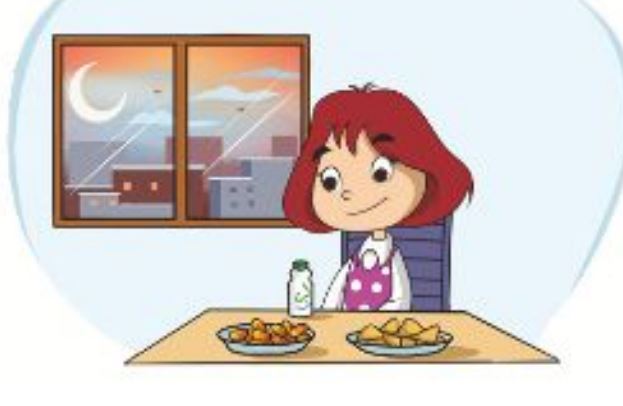 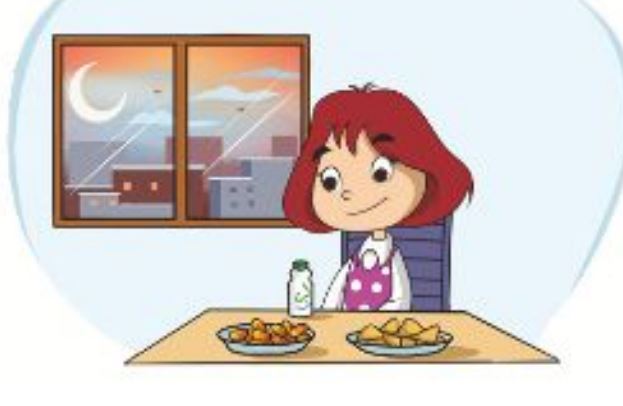 غذائي
شهر رمضان
تناول الفطور صباحا
السبب
النتيجة
1
النتيجة
2
النتيجة
3
الوحدة
5
إمداد  الجسم  بالطاقة اللازمة و الضرورية للحركة و اللعب
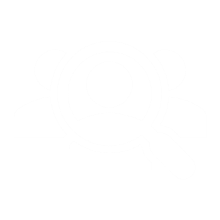 زيادة التركيز و تقوية الذاكرة
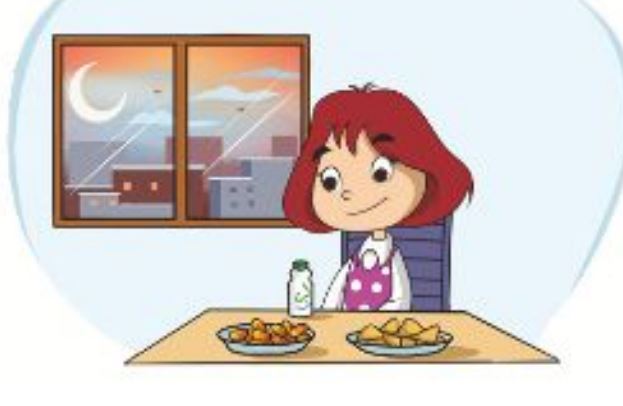 غذائي
شهر رمضان
الحصول على  الفيتامينات  و المعادن الضرورية
اختاري : يفطر الصائمون عند سماع أذان :
الفجر
المغرب
العشاء
نشاط 1:
الوحدة
4
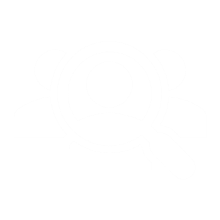 المغرب
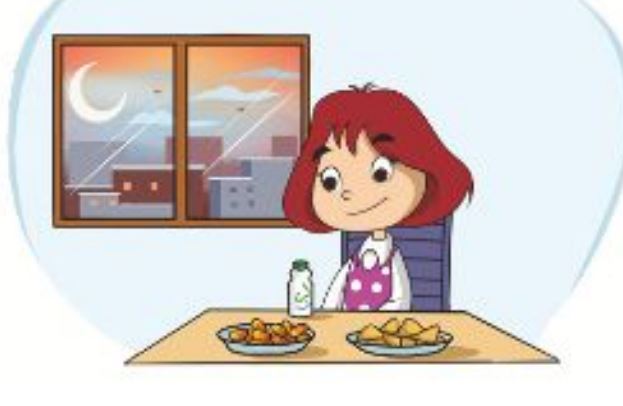 غذائي
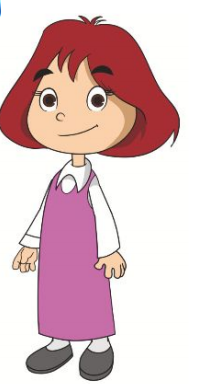 شهر رمضان
(أنه  كان  يقول إذا أفطر : ذهب الظمأ و ابتلت العروق و ثبت الأجر إن شاء الله ) سنن أبي داود
يستحب للصائم أن يفطر على التمر
يدعو الصائم عند فطره فإن له دعوة لا ترد و من ذلك ما روي عن عبد الله بن عمر رضي الله عنه عن النبي صلى الله عليه وسلم  :
الوحدة
5
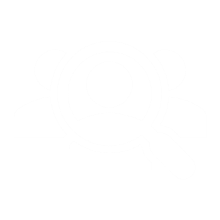 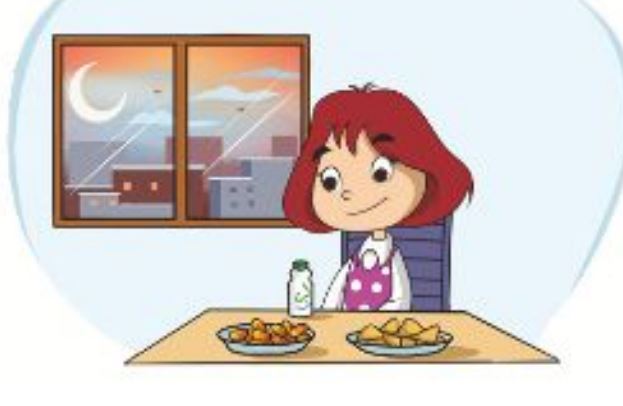 غذائي
شهر رمضان
من الأعمال المستحبة في شهر رمضان
الوحدة
5
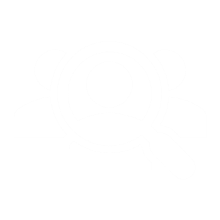 السواك، الإكثار من النوافل ، الإكثار من قراءة القرءان
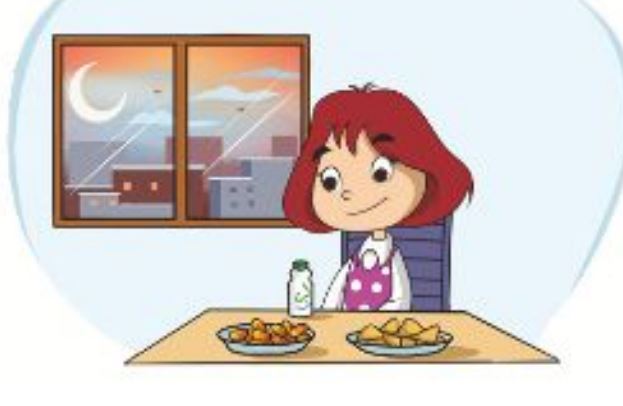 غذائي
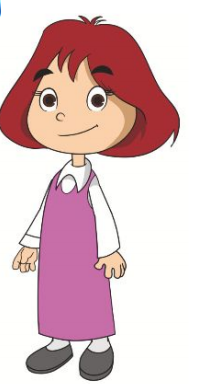 شهر رمضان
اختاري : نصلي في رمضان بعد العشاء  :
صلاة العيد
صلاة الاستسقاء
صلاة التراويح
نشاط 2 :
الوحدة
4
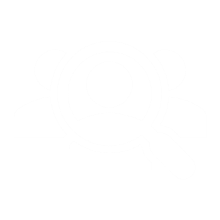 صلاة التراويح
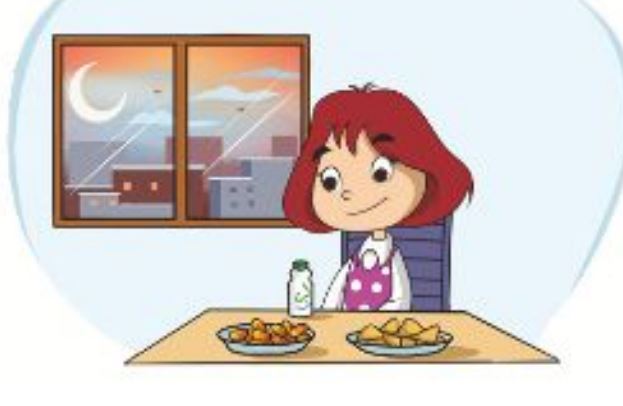 غذائي
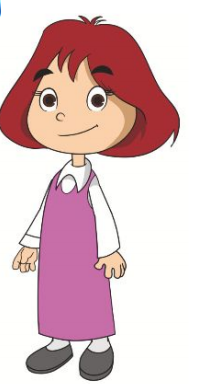 شهر رمضان
اختاري : في رمضان ليلة خير من ألف شهر تسمى :
ليلة القدر
ليلة الجمعة
ليلة العيد
نشاط 3 :
الوحدة
4
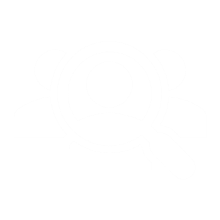 ليلة القدر
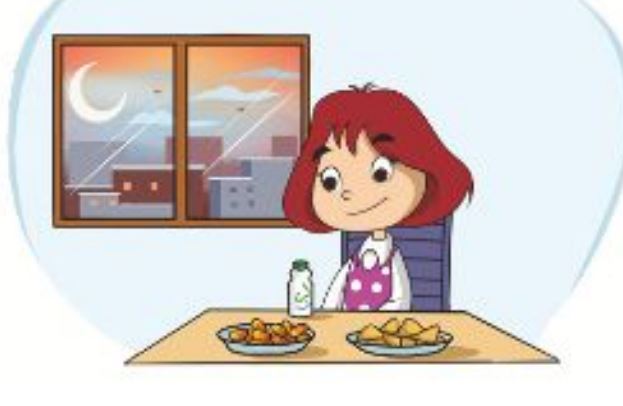 غذائي
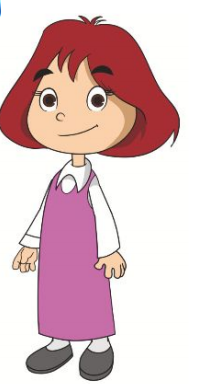 شهر رمضان
الصيام يعلمك الصبر و يذكرك بالمحتاجين
الأضحية تدخل الفرح و السرور على قلوب الفقراء و المحتاجين
إرشادات عامة :
يصوم المسلمون رمضان
 عند رؤية الهلال
الوحدة
4
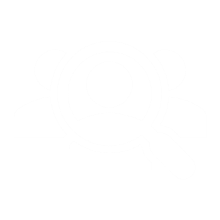 3
1
5
2
4
6
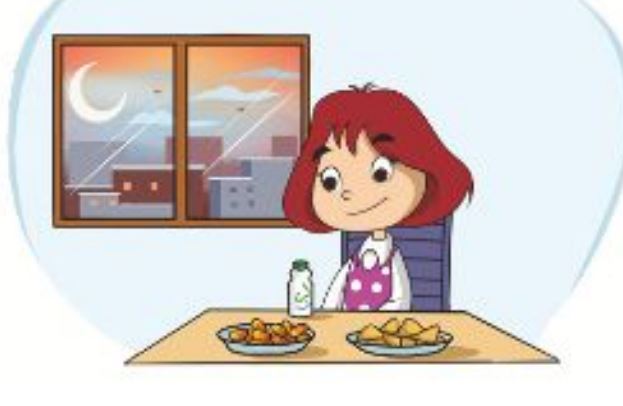 غذائي
في السحور بركة
من صلة الرحم  زيارة الأقارب  في أيام العيد
هناك من يقضي عيد الأضحى في الحج
شهر رمضان
اختار السورة التي ذكرت فيها ليلة القدر
سورة الناس
سورة الإخلاص
سورة القدر
هيا نمرح
الوحدة
4
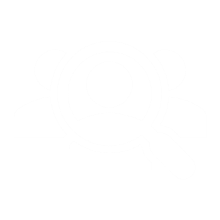 سورة القدر
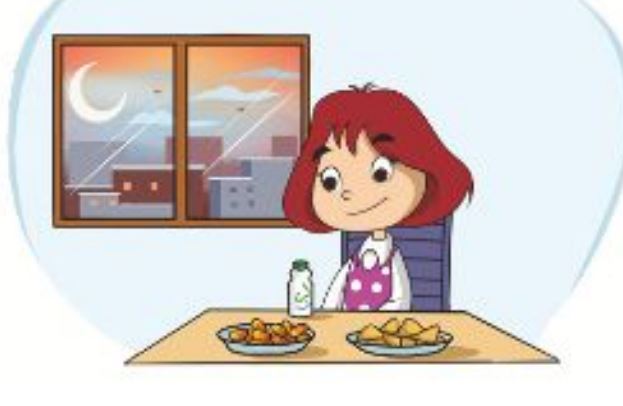 غذائي
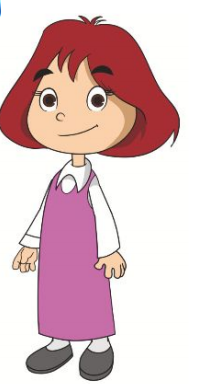 شهر رمضان
يلي شهر رمضان شهر
هيا نمرح
الوحدة
4
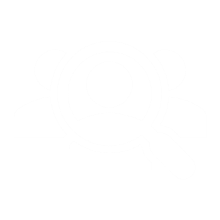 شوال
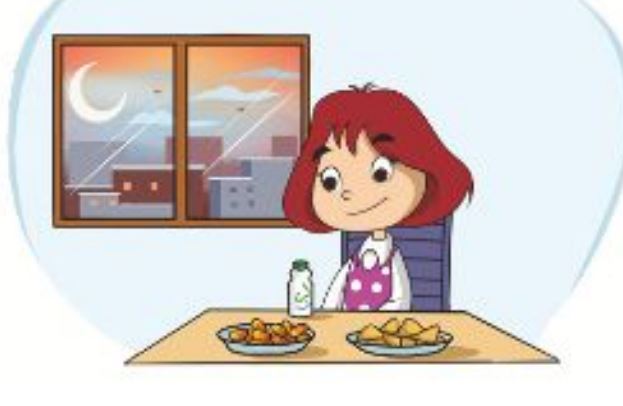 غذائي
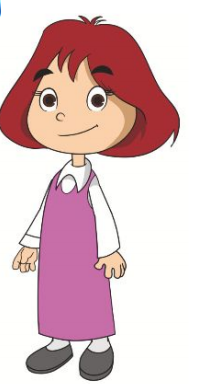 شهر رمضان
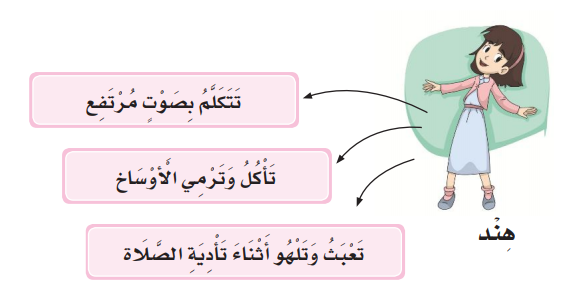 من التي أحسنت التصرف ؟
هيا نمرح
الوحدة
4
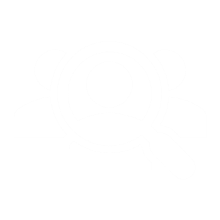 نوال
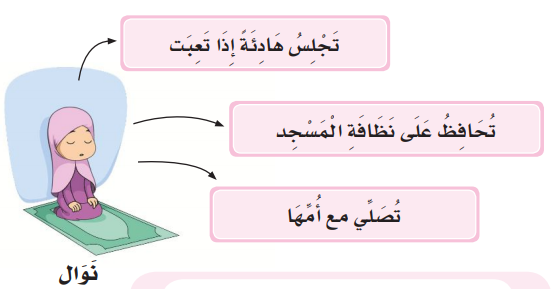 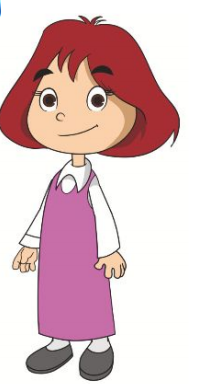 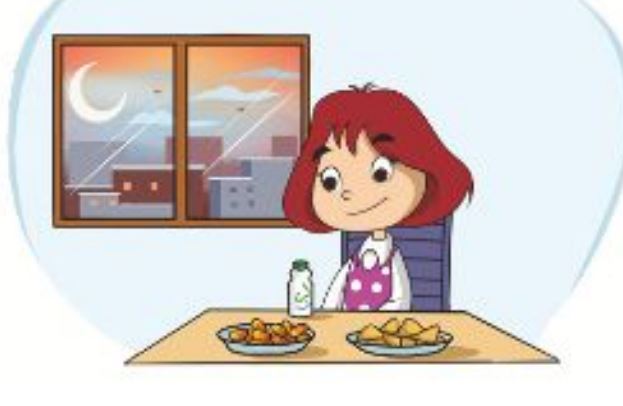 غذائي
شهر رمضان
انتهى الدرس
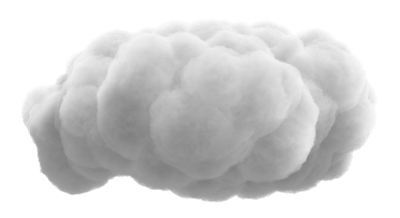 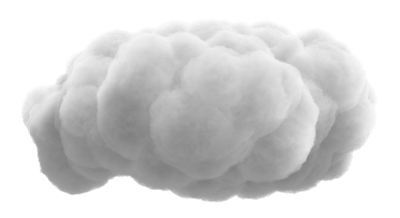 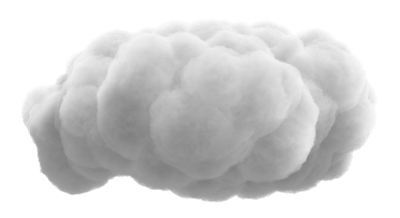 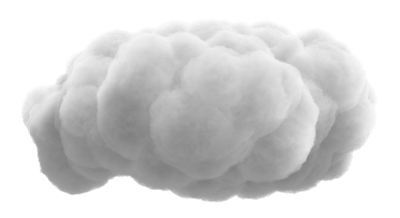 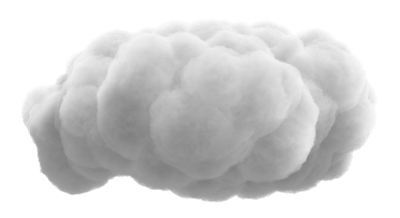